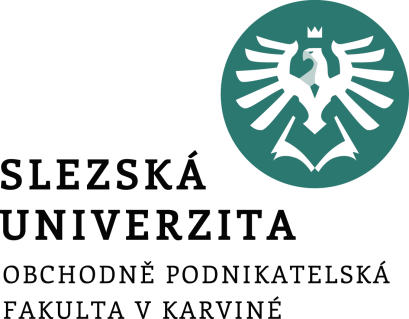 Analýza spotřebních trhů
5. seminář
Ing. Ondřej Mikšík
26.10.2022
Obsah
Význam výzkumu
Kvalitativní vs. kvantitativní výzkum
Typy dat
Metody sběru dat
Techniky sběru dat
[Speaker Notes: csvukrs]
Význam výzkumu a zpracování dat
Firmy nemají východiska pro tvorbu strategie
Jaký segment zákazníků přináší kolik tržeb?
Jaký produkt nejvíce vydělává?
Jak často zákazníci nakupují?
Jaká je průměrná hodnota objednávky?
Která kampaň přivádí nejvíce návštěvníků?
Která reklama je nejatraktivnější?
Kolik stojí přivést nového a retenčního zákazníka?
Jaké je nákupní chování zákazníků?
Kolik zákazníků nakoupí opakovaně?
[Speaker Notes: csvukrs]
Kvalitativní vs kvantitativní výzkum
Kvalitativní
Proč? Z jaké příčiny?
Zkoumá příčiny a odhaluje nové souvislosti
Cíl – porozumět
Vyžaduje interpretaci
Pracujeme s menším vzorkem a jdeme více do detailu (individuální nebo skupinové hloubkové rozhovory)
[Speaker Notes: csvukrs]
Kvalitativní vs kvantitativní výzkum
Kvantitativní
Kolik?
Zkoumá četnost jevů
Účel – získat měřitelné číselné údaje
Umožňuje statistické zpracování
Pracujeme s velkými soubory respondentů (např. dotazování nebo pozorování)
[Speaker Notes: csvukrs]
Typy dat
Sekundární a primární

Sekundární – už existují
Primární – musíme získat v průběhu výzkumu
[Speaker Notes: csvukrs]
Metody sběru dat
Sekundární
Externí a interní zdroje


Primární
Dotazování
Pozorování
Experiment
[Speaker Notes: csvukrs]
Techniky sběru dat
Pozorování
Skryté/zjevné
Dotazování
Dotazník
Rozhovor
Focus group 
Experiment
Přirozený/laboratorní
[Speaker Notes: csvukrs]
Time to earn points
Kahoot.it
Zadejte PIN
Zadejte příjmení jako nickname
Kdo získá více než 3 body má 1 bod
[Speaker Notes: csvukrs]
Myšlenka dne
Dotazník není výzkum

Výzkum je systematický proces za účelem získání znalostí. 
Metodika
Shromáždění dat
Úprava
Analýza
Tvorba závěrů
Definice limitů výzkumu
[Speaker Notes: csvukrs]